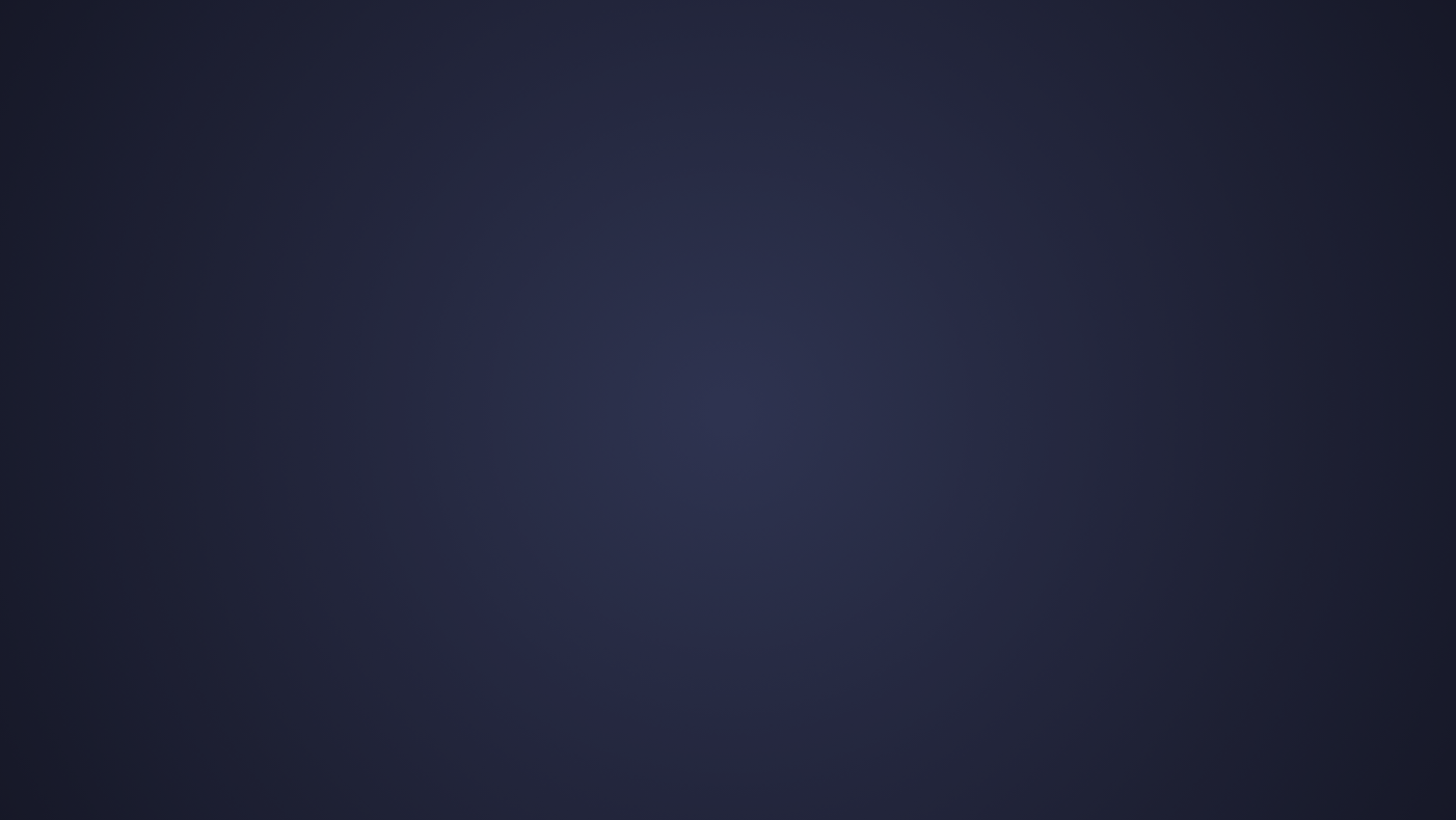 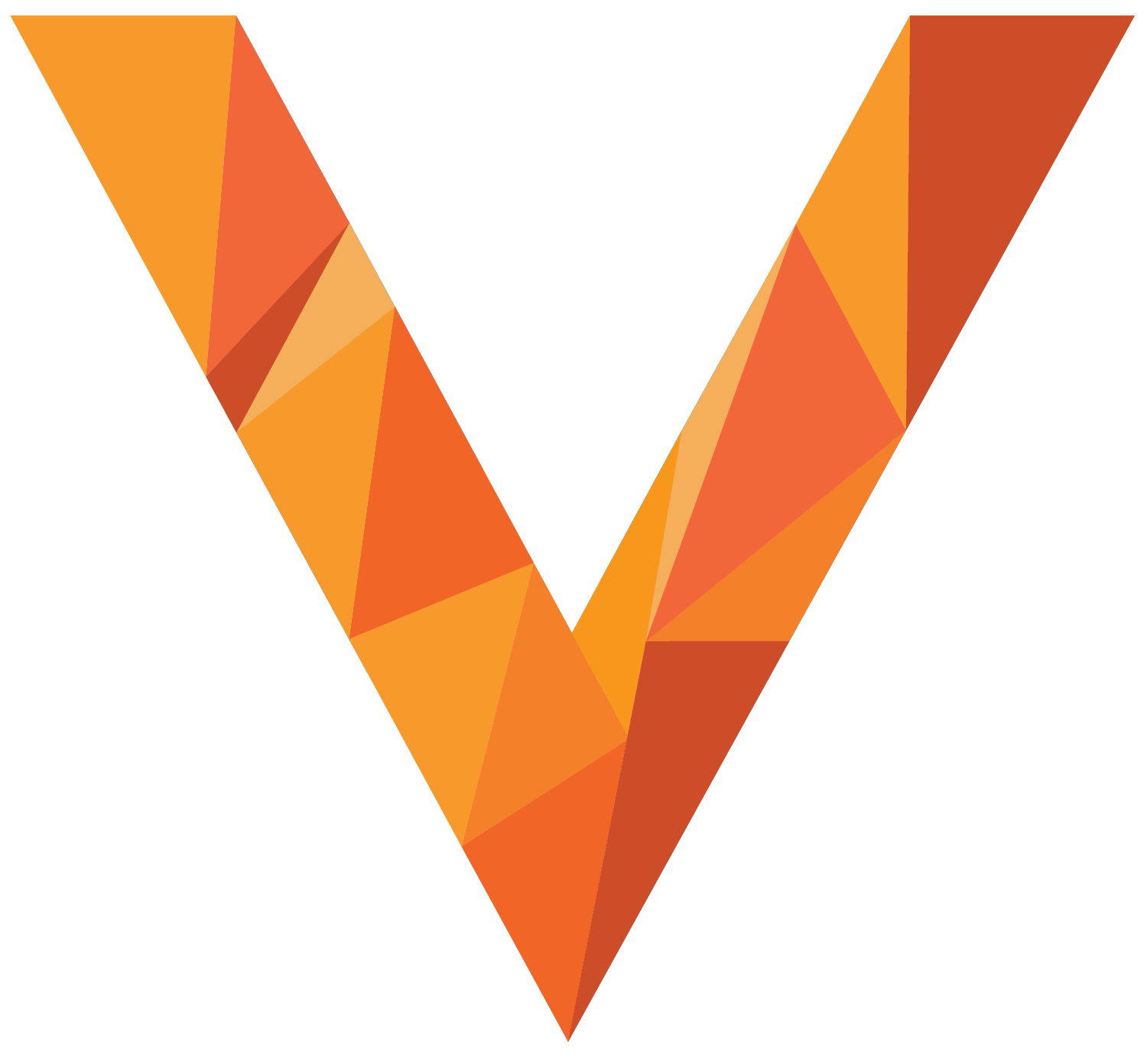 Vitess Transactional Microservices
Dan Kozlowski
PlanetScale
Traditional Monolithic Architecture
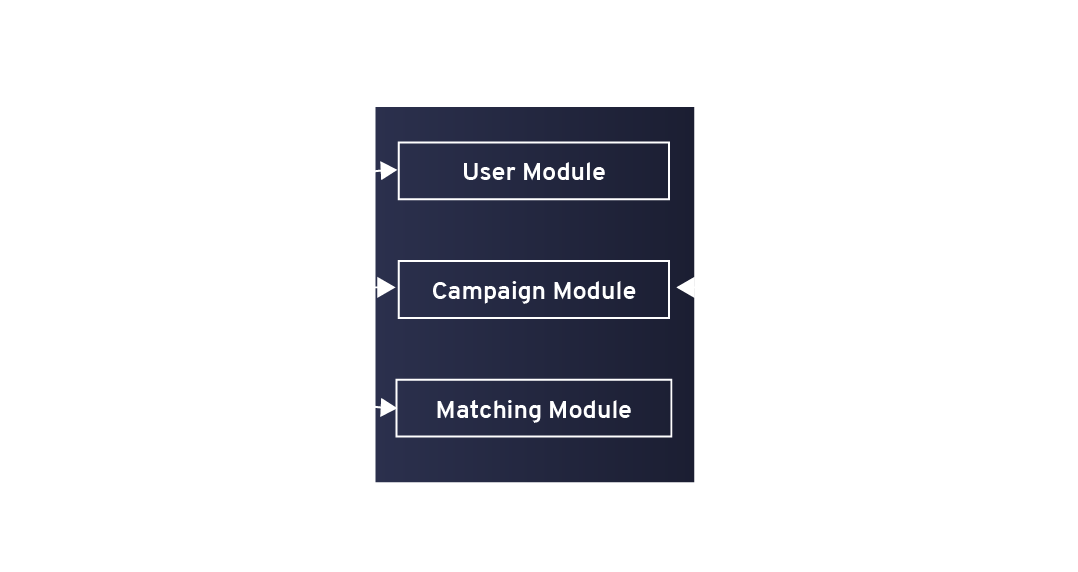 Database
Client
Traditional Transaction Architecture
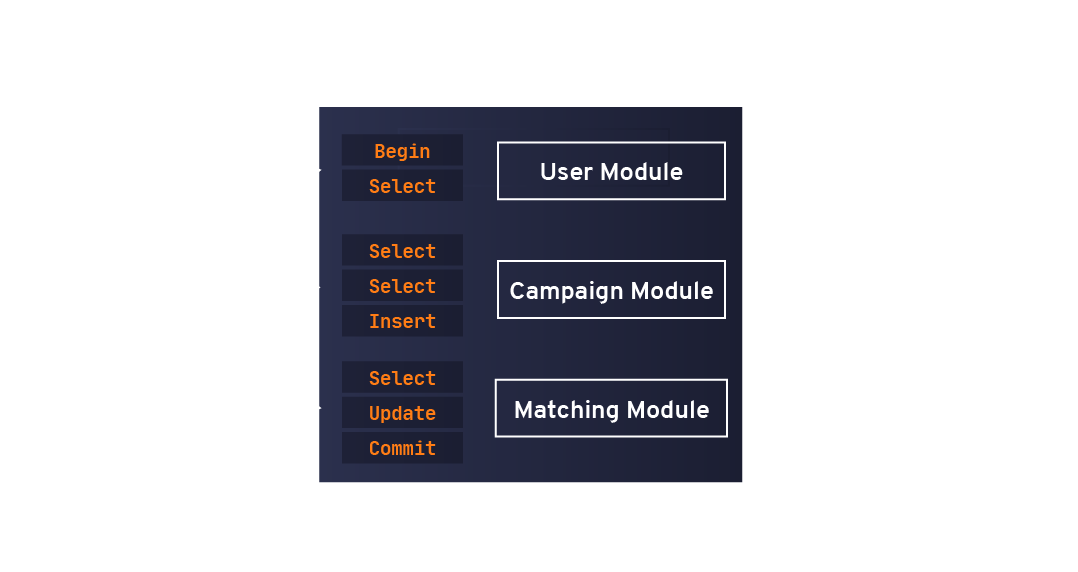 Client
Database
Traditional Micro-Service Architecture
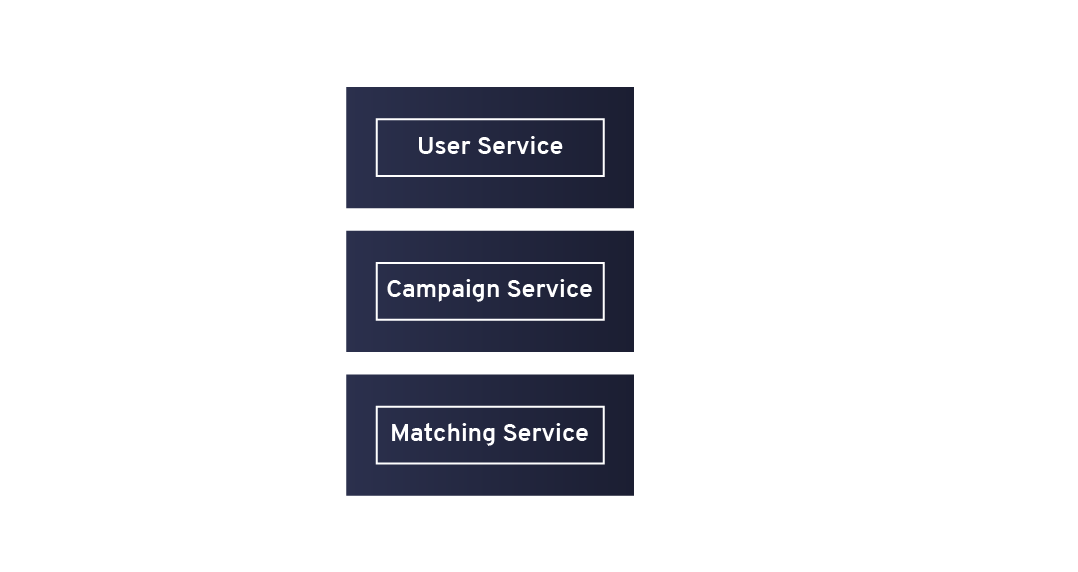 [Speaker Notes: Well Understood patern, Solves many operational concerns with]
Transactions With Microservices
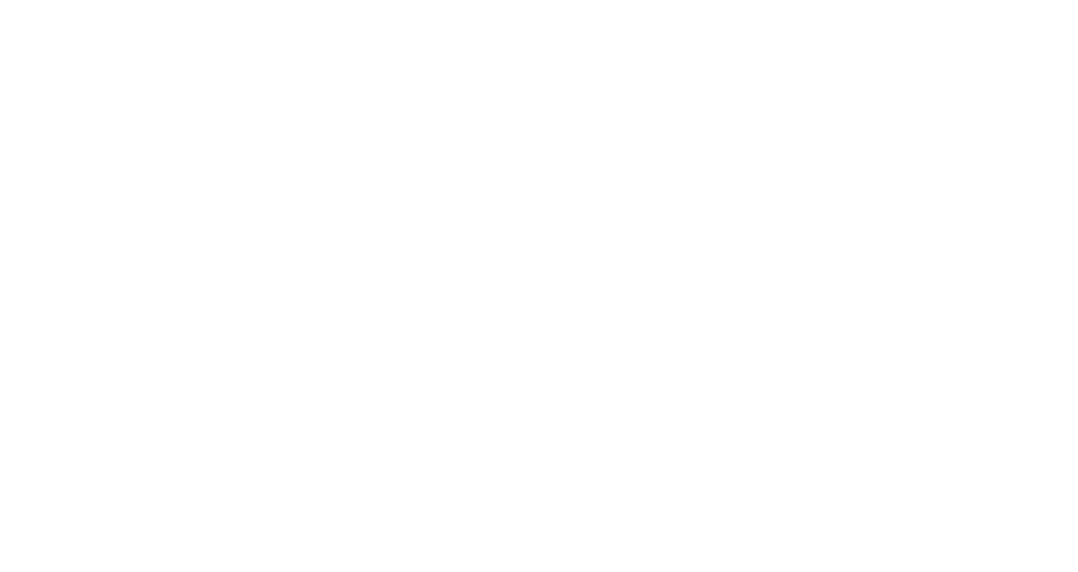 Why Not Micro-Service Architecture
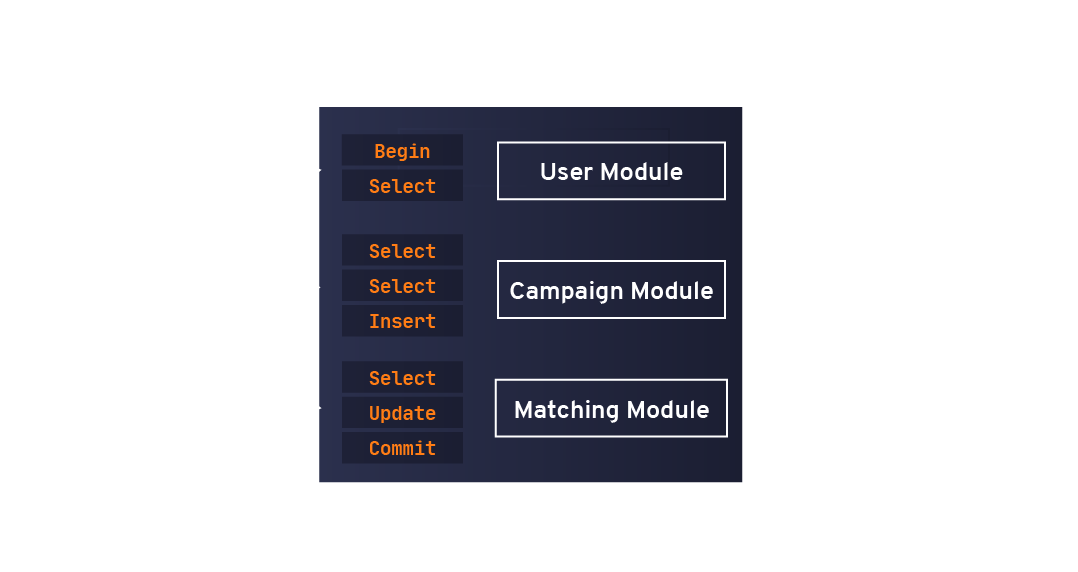 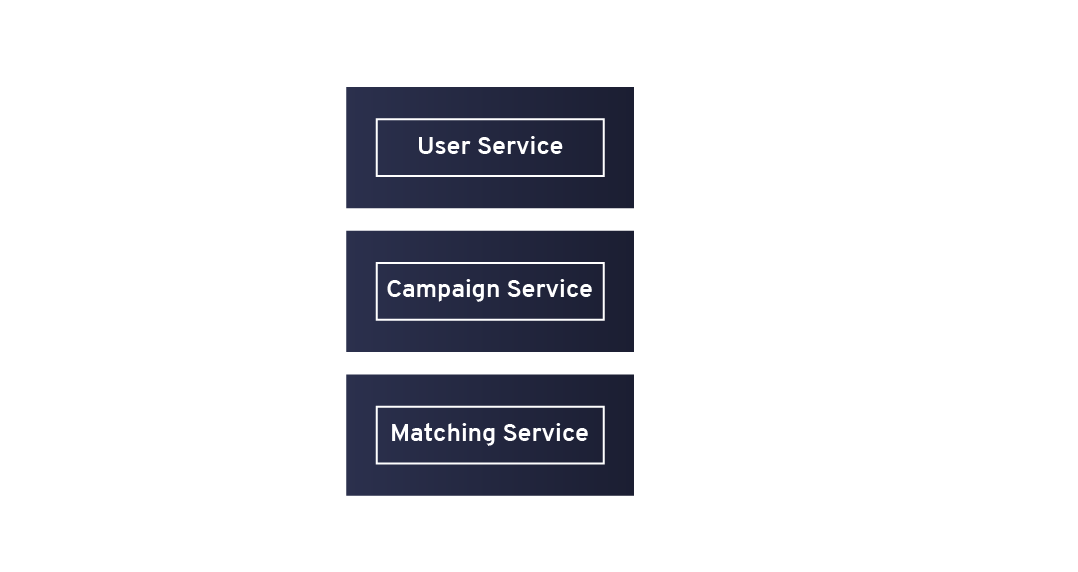 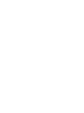 [Speaker Notes: Services now have a shared dependency ( single point of failure ) 
Services still can’t coordinate transactions without outside service
Version Dependencies if not using service api 
Still can’t do transactions]
Explicit State Management
Database Connection
TCP Connection to Client
[Speaker Notes: If your application has complex interactions you will have to have some kind of transaction logic built into your service. 

I.e. Show me my balance before I withdraw money. 
      Show me available inventory before I make a purchase]
Enter Vitess
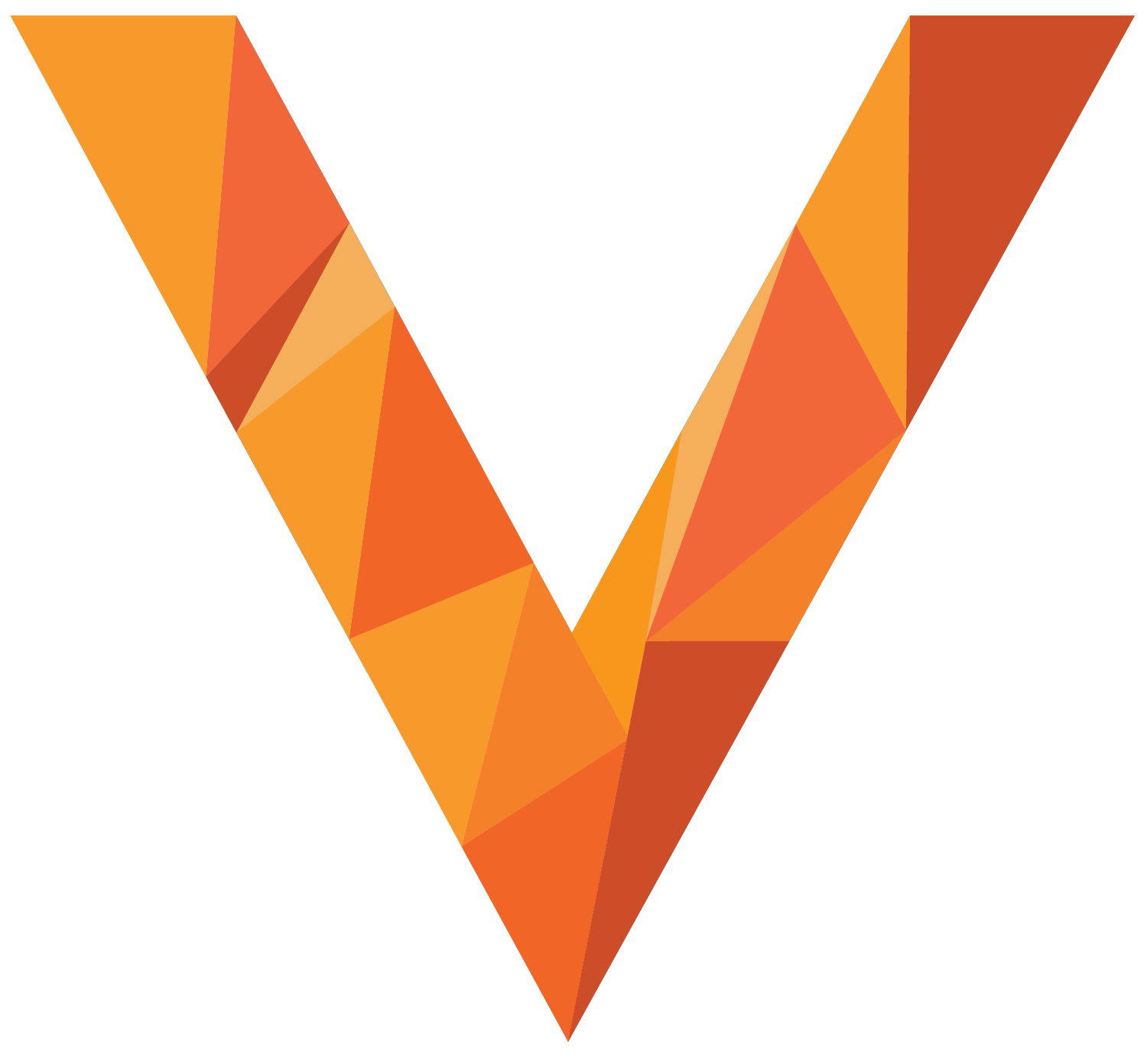 Architecture
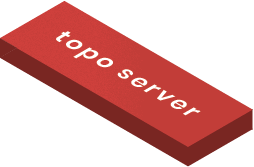 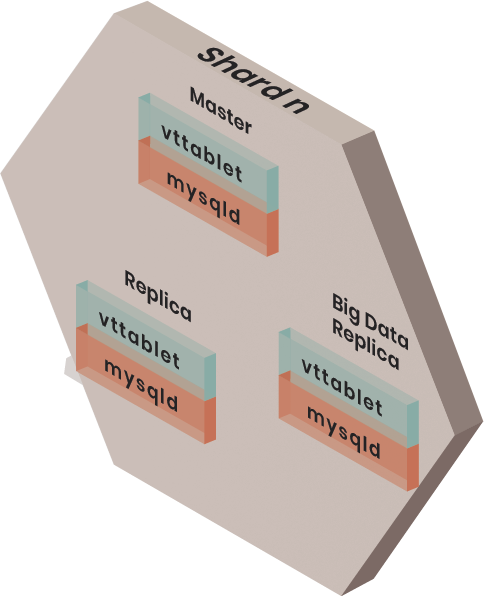 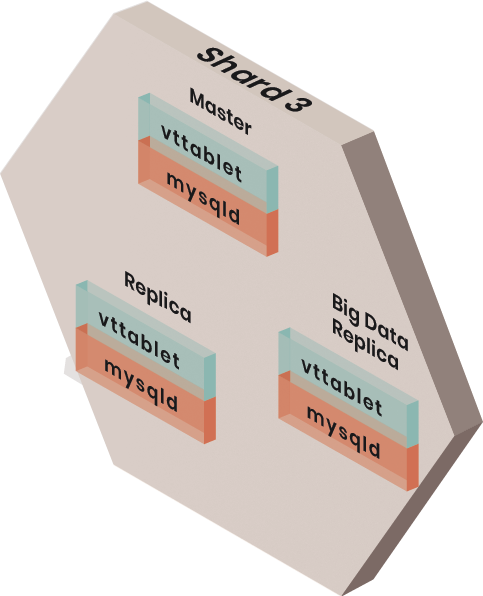 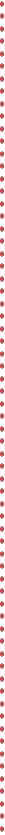 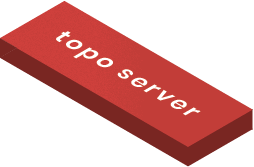 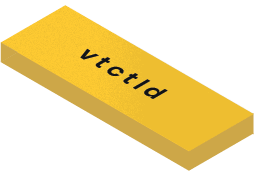 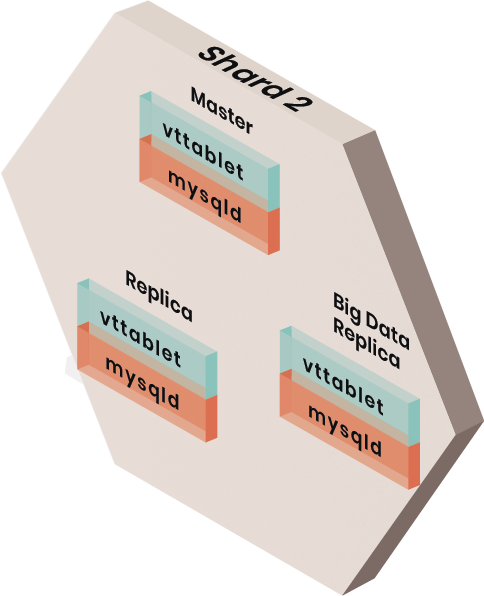 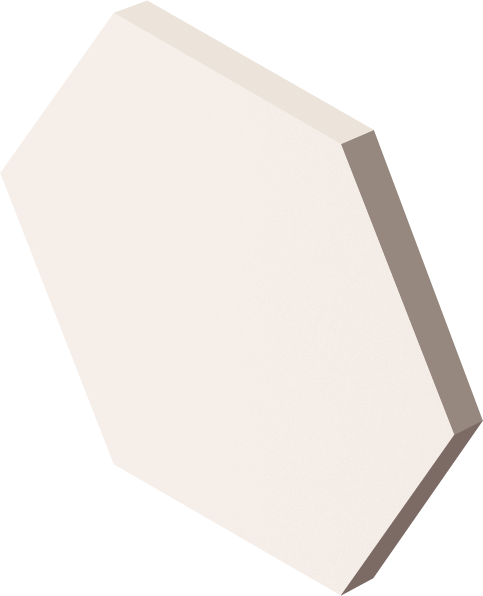 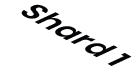 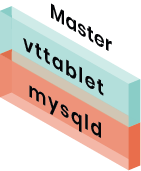 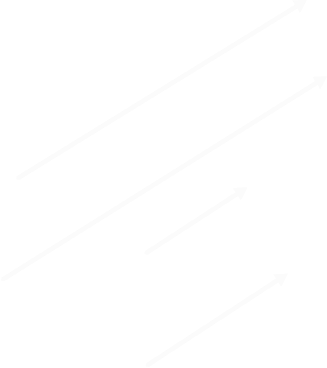 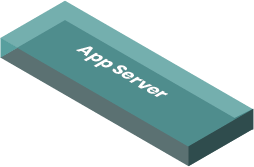 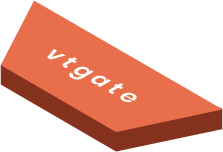 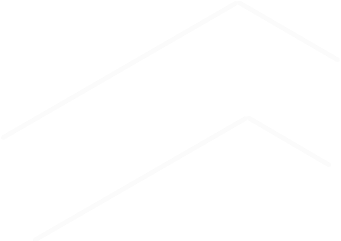 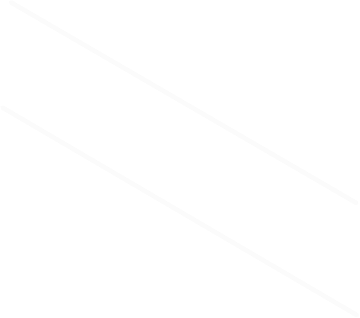 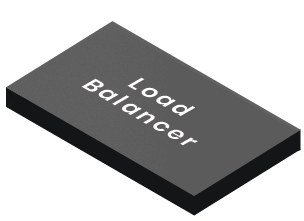 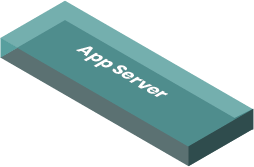 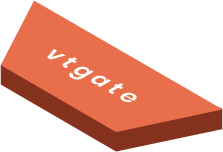 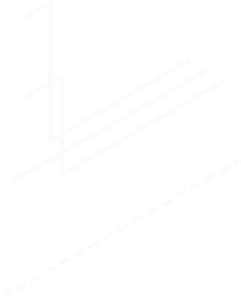 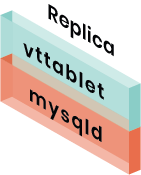 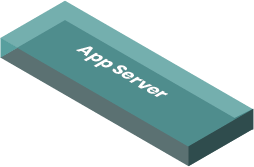 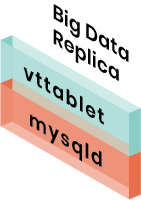 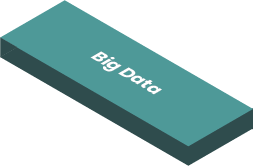 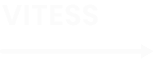 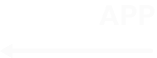 gRPC Endpoint
// ExecuteRequest is the payload to Execute.
message ExecuteRequest {
  vtrpc.CallerID caller_id = 1;
  Session session = 2;
  query.BoundQuery query = 3;
}

// ExecuteResponse is the returned value from Execute.
message ExecuteResponse {
  vtrpc.RPCError error = 1;
  Session session = 2;
  query.QueryResult result = 3;
}
[Speaker Notes: Your Database becomes and External Service using gRPC with all the built in functionality.]
gRPC Endpoint
// Session objects are exchanged like cookies through various
// calls to VTGate. The behavior differs between V2 & V3 APIs.
// V3 APIs are Execute, ExecuteBatch and StreamExecute. All
// other APIs are V2. For the V3 APIs, the session
// must be sent with every call to Execute or ExecuteBatch.
// For the V2 APIs, Begin does not accept a session. It instead
// returns a brand new one with in_transaction set to true.
// After a call to Commit or Rollback, the session can be
// discarded. If you're not in a transaction, Session is
// an optional parameter for the V2 APIs.
message Session {
  …
}
[Speaker Notes: Your Database becomes and External Service using gRPC with all the built in functionality.]
Vitess Micro-Service Architecture
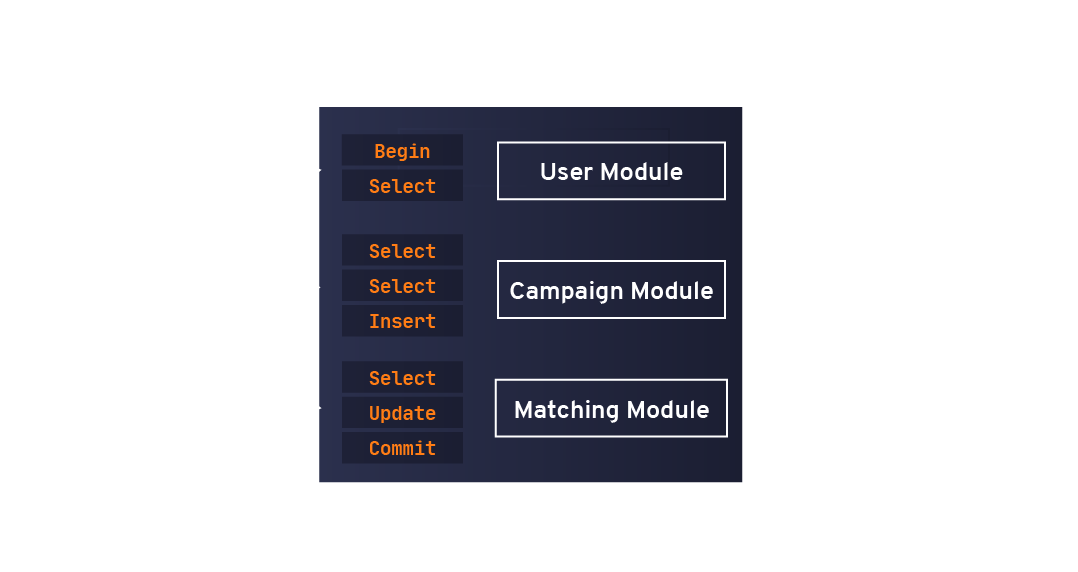 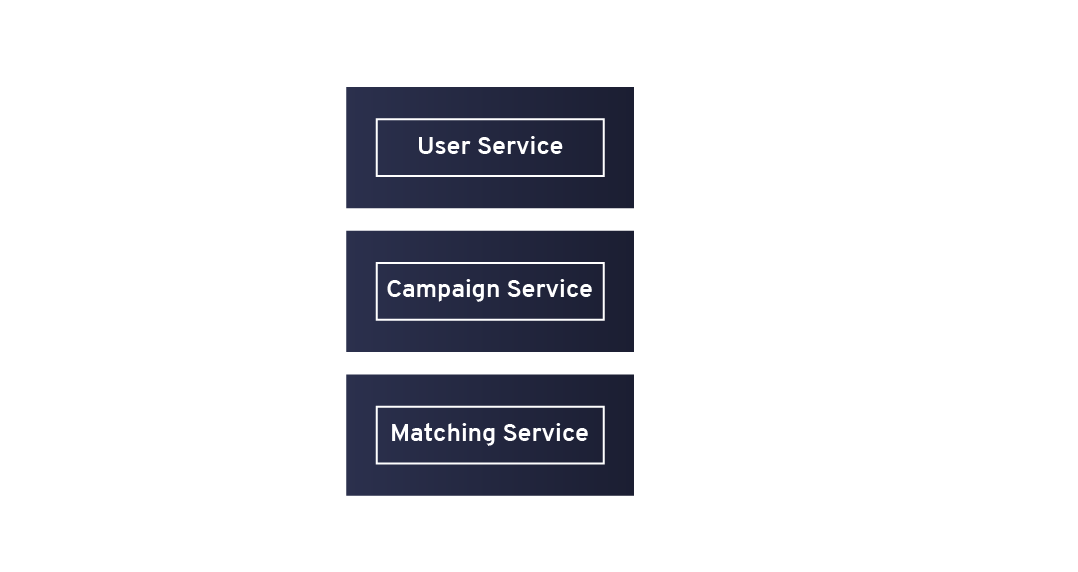 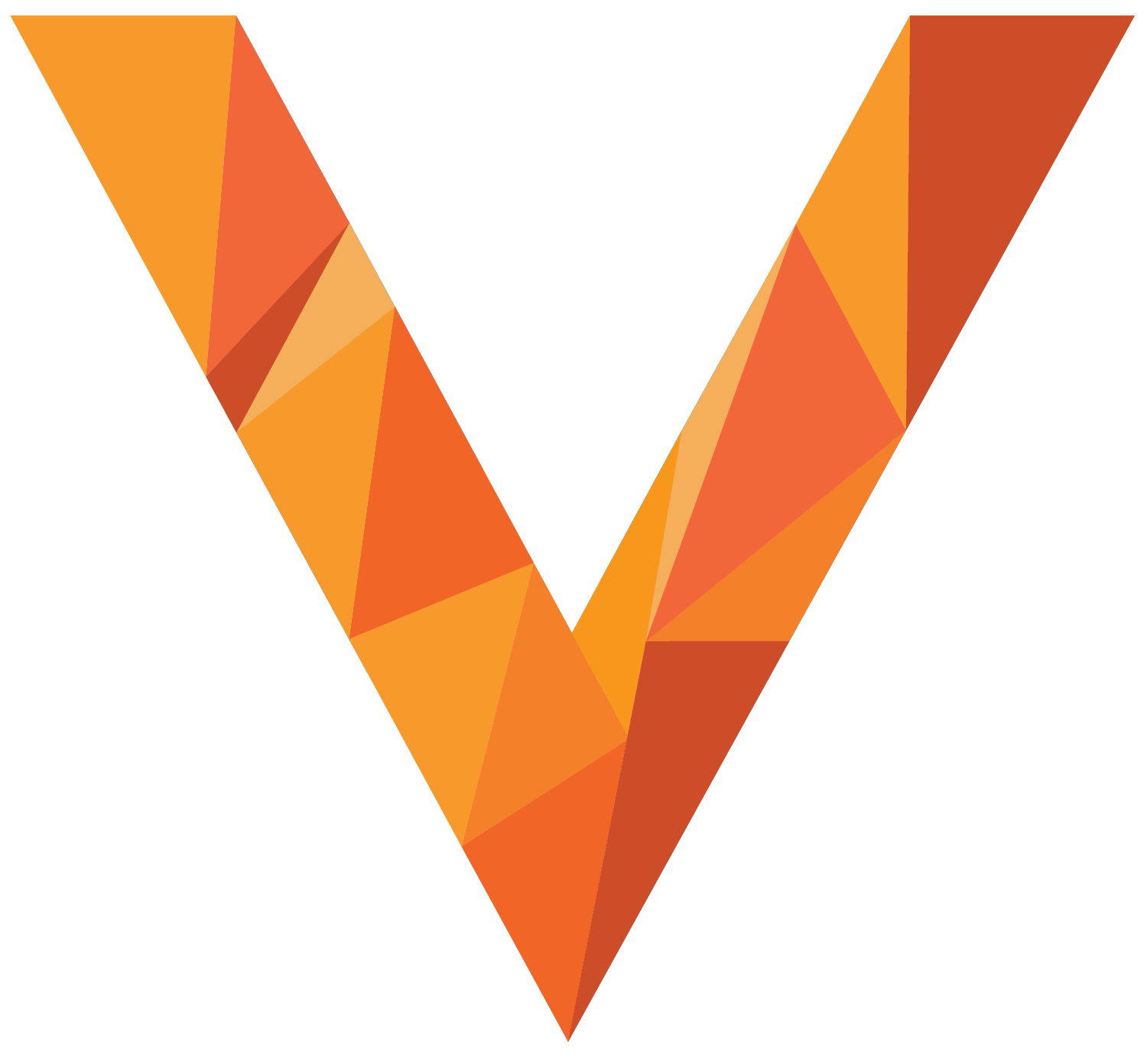 But,
My Application is a Monolith and we are moving to Microservices!
[Speaker Notes: You can, you just need to build out CQRS or Saga for all your applications.]
But,
If you use the same database you will not have independent services!
[Speaker Notes: Vitess lets you pass the session around so you can read the DB for your service and use the API for other services, all while keeping the same transaction]
But,
We could do the same thing with CQRS or Saga!
[Speaker Notes: You can, you just need to build out CQRS or Saga for all your applications.]
?
[Speaker Notes: Questions ?]
Daniel Kozlowski
@MinisterOfEng
PlanetScale
Maintainer, Vitess
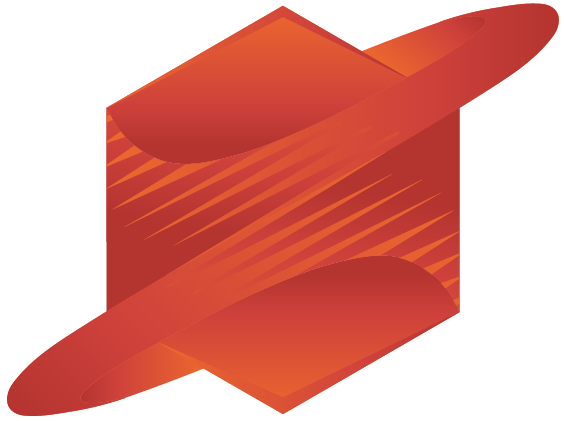 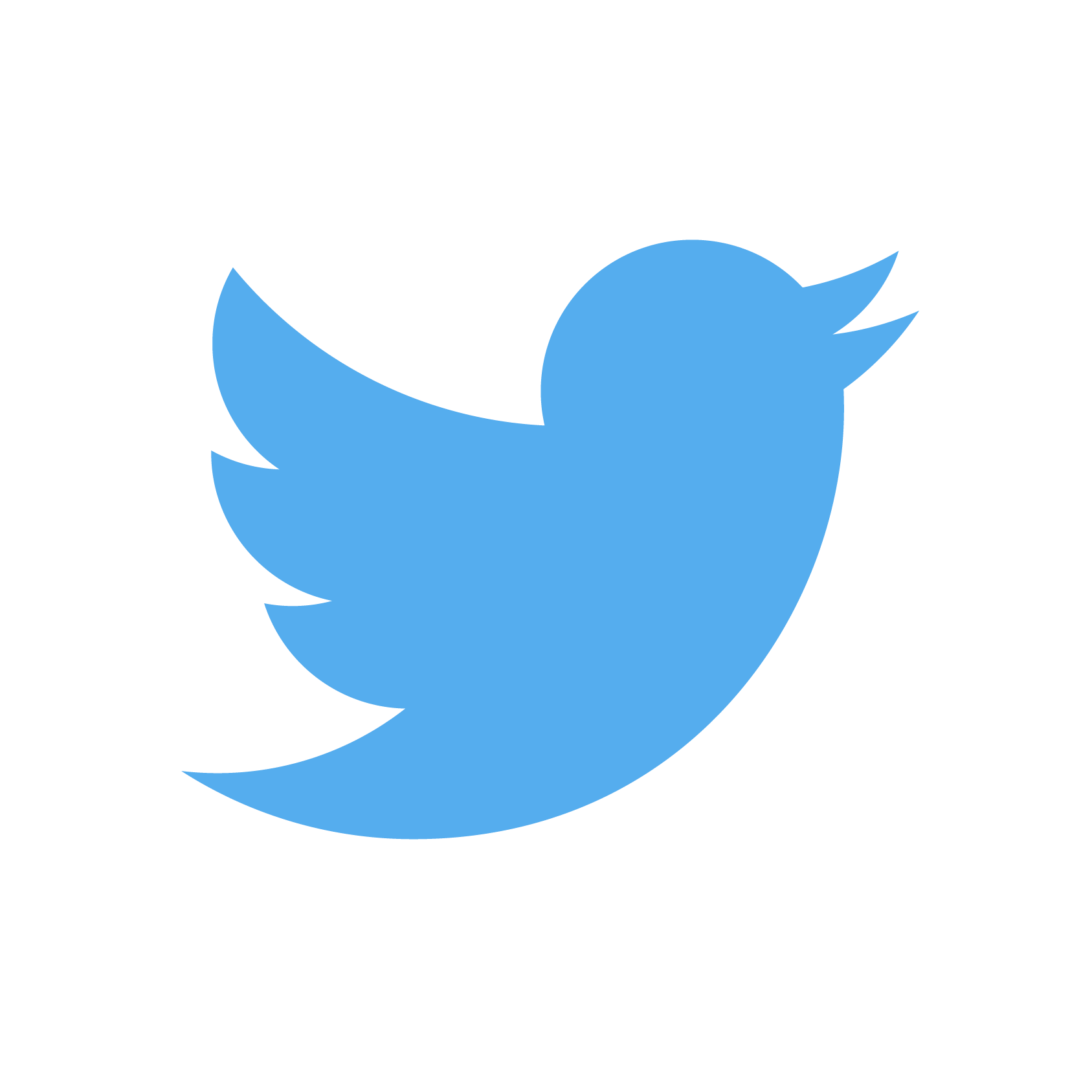 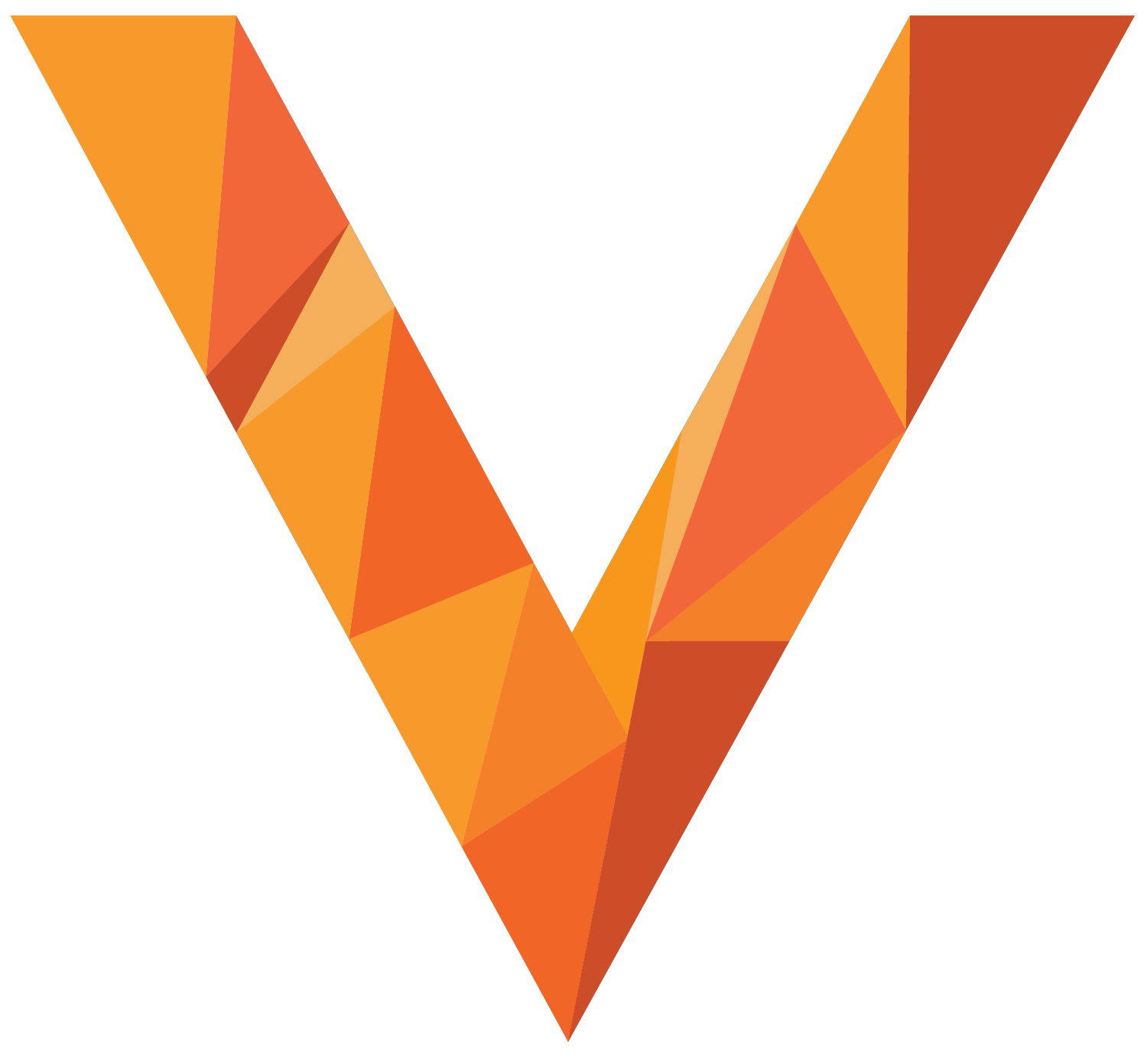 https://vitess.io/slack